Major Events Leading to the Civil War
A Common Craft Style Video Project
Directions
Your video team will draw ONE of the following topics to be the focus of your video. The bullet points underneath each topic shows what information should be in your video!
The Compromise of 1820 and 1850
The Dred Scott Decision
The Kansas / Nebraska Act and “Bleeding Kansas”
John Brown’s Raid on Harper’s Ferry
What is Common Craft?
A “Common Craft” Style Video is one where images tell the story as it is being read. AS someone is reading the script, images are moved in and out of the screen by other team members to correspond with the story being read.
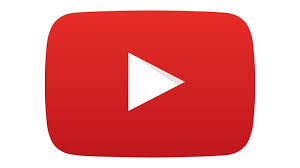 More Directions
Research your topic!
Write a script first! Make sure the “story” addresses the bullet points for your event.
Once finished with scripts, begin making props that can be used throughout your story. Ask yourself, “what props can go with this sentence?”  Hint: You need LOTS of props! There should never be a part of the production when no props are on the stage.
PRACTICE!!!! Lots of Practice! Work on timing! The reader needs to know what props should be “on stage” at specific parts of the story. The “stage crew” needs to know what props go where at specific parts. EVERYTHING HAS TO MATCH UP!
Be creative! Have Fun! Ask for advice if you need it!
Let’s see an example…
Let’s see an example…
So how does it work behind the scenes…